Docente:    Maurizio QUARTA
Il corso di INFORMATICA
         BIOTECNOLOGIE 2021/22
                      6 CFU
E-mail: maurizio.quarta@unisalento.it
               mauroqfor@gmail.com
Tel: 0832-297532
Ricevimento: martedi’ dalle 9.30 alle 11.30altri giorni per appuntamento (Dip. Matem.)
http://mathematics.unisalento.it/quarta/index.html
1
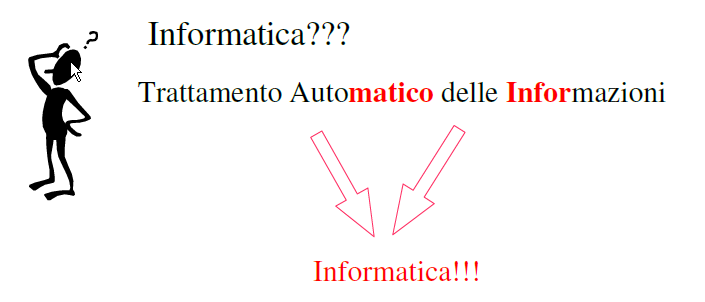 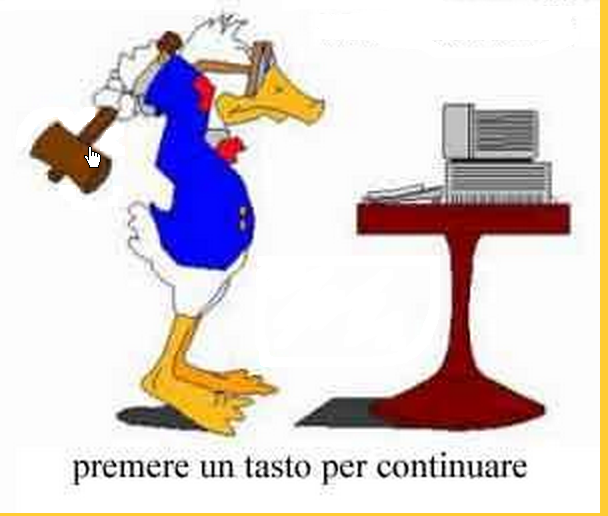 Scienza  che  si  occupa di  sviluppare teorie, modelli e tecnologie per gestire informazioni su sistemi automatizzati.
2
PERCHE' IL COMPUTER?
LIMITI DELLE CAPACITA' ELABORATIVE UMANE.

VELOCITA' LIMITATA.
PESANTI LIMITI ALLA COMPLESSITA’ DEIPROBLEMI AFFRONTABILI.
ELEVATA PROBABILITA’ DI ERRORE.
3
L'informatica è una scienza “nuova”, vasta e per nulla semplice!
L'informatica si occupa di:
- Architettura degli elaboratori;
- Algoritmi e loro implementazione sui calcolatori;
- Ottimizzazione dei procedimenti di calcolo;
- Simulazione di “situazioni reali” tramite modelli matematici;
- Basi Dati, loro strutturazione, imple4mentazione, ecc.;
- Linguaggi di programmazione;
Simulazione dell’intelligenza dell’uomo                     (Intelligenza Artificiale)
 etc.. etc..
4
UN PO’ DI STORIA
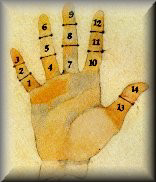 MANO
Il primo computer utilizzato dall’ uomo è stata la mano.
Con l'uso delle mani gli egiziani riuscivano a rappresentare tutti i numeri fino al 9999.
Riuscivano ad effettuare addizioni sottrazioni e moltiplicazioni
Il termine inglese digit (cifra) deriva proprio dalla parola latina digitus (dito)
DIGITALE è ciò che è esprimibile in forma numerica (discreto)
ANALOGICO è ciò che è “privo di logica” (continuo)
6
ABACO
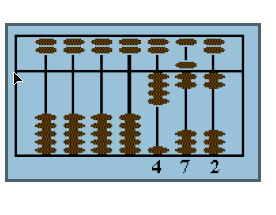 Abaco
Evoluto in maniera leggermente differente in
Babilonia, Cina, Grecia e Impero Romano.
E’ tuttora in uso in Cina e Giappone
7
REGOLO
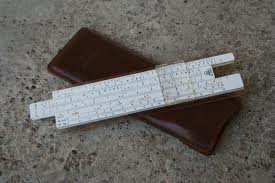 Regolo Calcolatore
Inventato nel 1650 dal matematico inglese E. Gunter.
Il principio di funzionamento si basa sulle proprietà dei logaritmi secondo cui il prodotto e il quoziente si ottengono, rispettivamente, con le operazioni di addizione e sottrazione e sull’impiego della sua scala logaritmica per moltiplicare e dividere
a*b = 10^(log(a)+log(b))
a/b = 10^(log(a)-log(b))
E’ stato correntemente adoperato fino alla fine degli anni ‘60
8
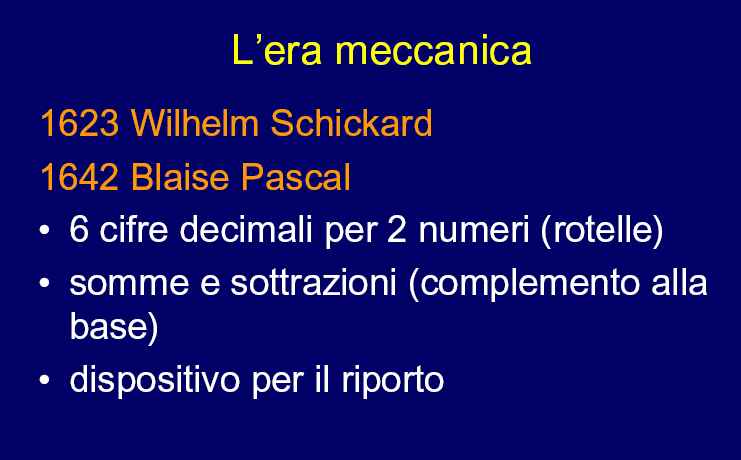 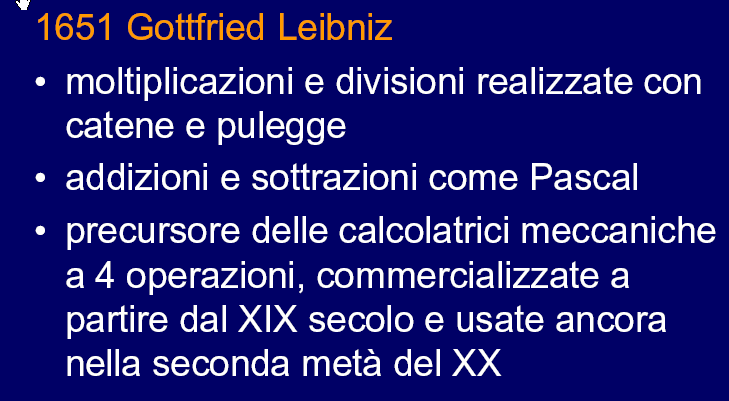 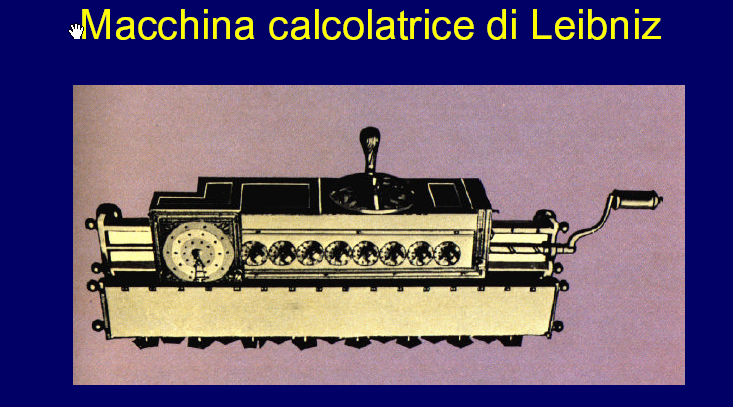 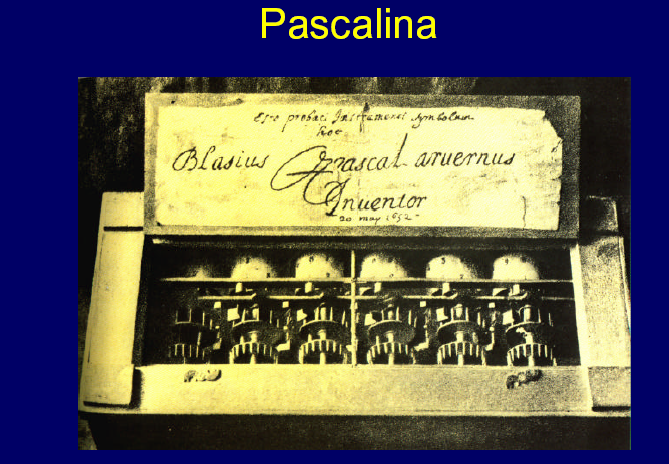 9
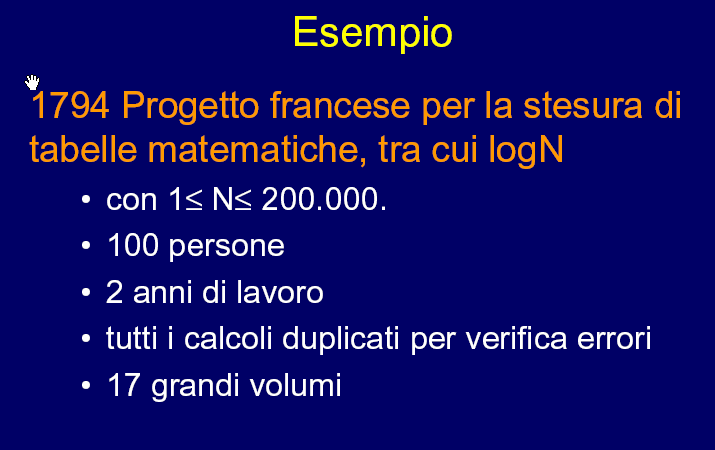 L’EVOLUZIONE
10
L'ERA MECCANICA

1823/1834   CHARLES BABBAGE

DIFFERENCE ENGINE 
ANALYTICAL ENGINE
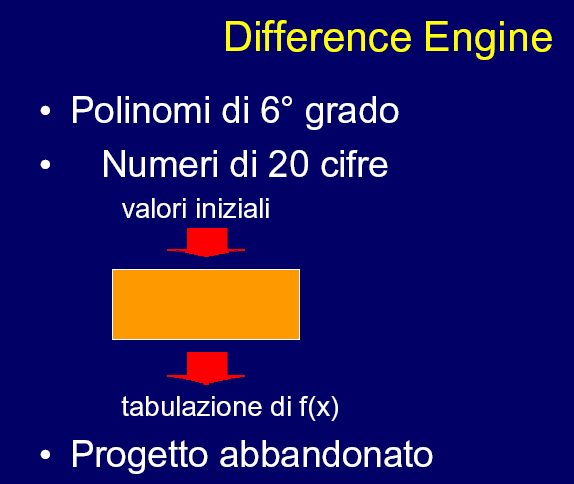 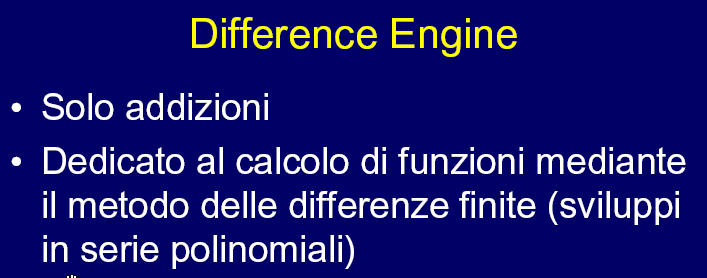 11
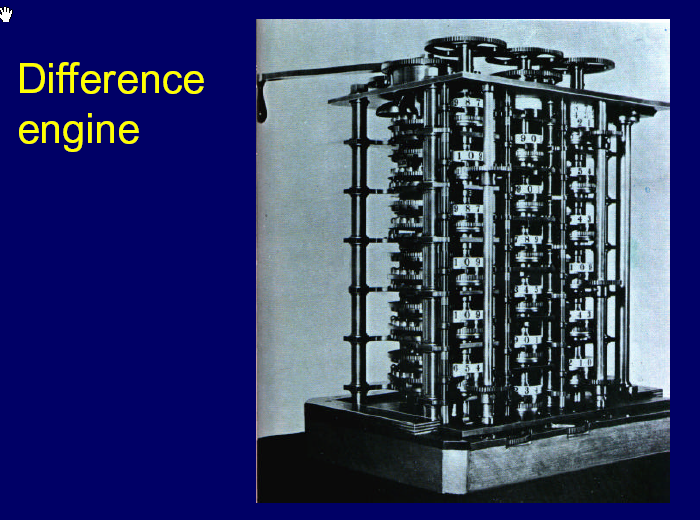 Dispositivo meccanico  che era solo in grado di fare addizioni e sottrazioni. 
Fu progettato per calcolare tabelle di numeri utili alla navigazione marina. La macchina era costruita 
 per utilizzare un  solo algoritmo
12
[Speaker Notes: Diff. Engine: Dispositivo meccanico  che era solo in grado di fare addizioni e sottrazioni. 
Fu progettato per calcolare tabelle di numeri utili alla navigazione marina. La macchina era costruita 
 per utilizzare un  Solo algoritmo]
Ben presto Babbage si stancò di una macchina che poteva lavorare con  un solo algoritmo e cominciò a passare molto tempo a spendere grosse quantita’ di denaro proprio e di fondi governativi, per la progettazione e la costruzione  di una nuova macchina ciamata
ANALYTICAL ENGINE
Essa si componeva di quattro parti:
    STORE (MEMORIA)
    MILL   ( UNITA’ DI CALCOLO)
    INPUT  ( LETTORE DELLE SCHEDE PERFORATE)
    OUTPUT  (PERFORATORE E STAMPANTE)
13
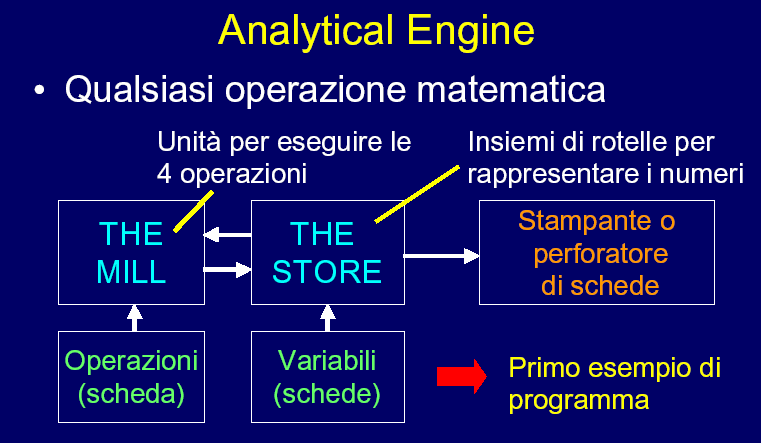 14
[Speaker Notes: Mill = Mulino   macina tritatutto     UNITA’ DI CALCOLO]
ANALYTICAL ENGINE
Meccanismo per alterare automaticamente la sequenza delle operazioni.
Progetto fallito per l'inadeguatezza della tecnologia meccanica di allora  e per l'eccessiva complessita‘.
15
SVILUPPI SUCCESSIVI
1885
TASTIERA E STAMPA SU CARTA
MOTORI ELETTRICI
1890
LETTORI ELETTRICI DI SCHEDE PERFORATE
CENSIMENTO    U.S.
PERFORATORE DI SCHEDE
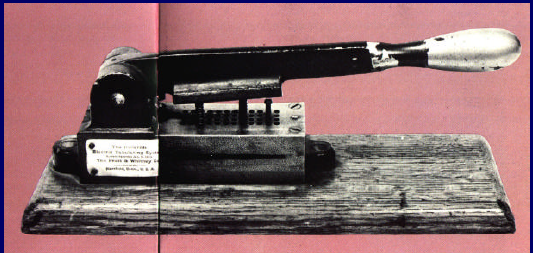 16
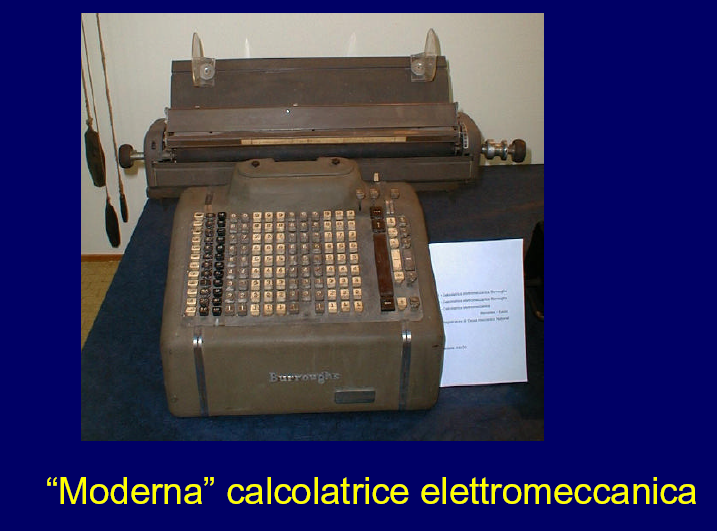 17
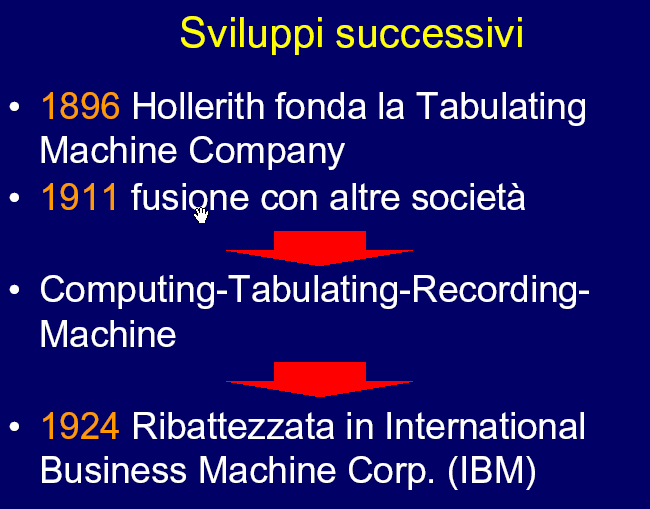 18
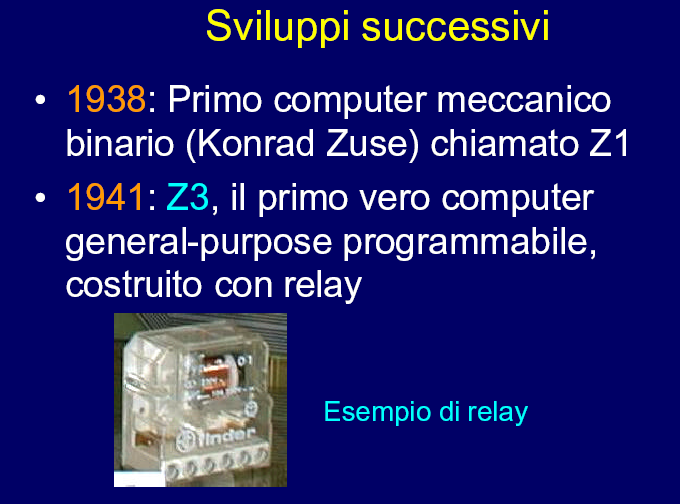 19
PRIMA GENERAZIONE
VALVOLE TERMOIONICHE
(1945-1955)
Lo stimolo per lo sviluppo dei calcolatori venne dalla seconda guerra mondiale
Una  Macchina chiamata ENIGMA
fu usata dai tedeschi per cifrare i messaggi tra i comandi e i luoghi operativi.
Gli inglesi (con l’aiuto di Alan Turing) costruirono COLOSSUS  per decifrare i messaggi.
20
[Speaker Notes: A. TURING Matematico Inglese]
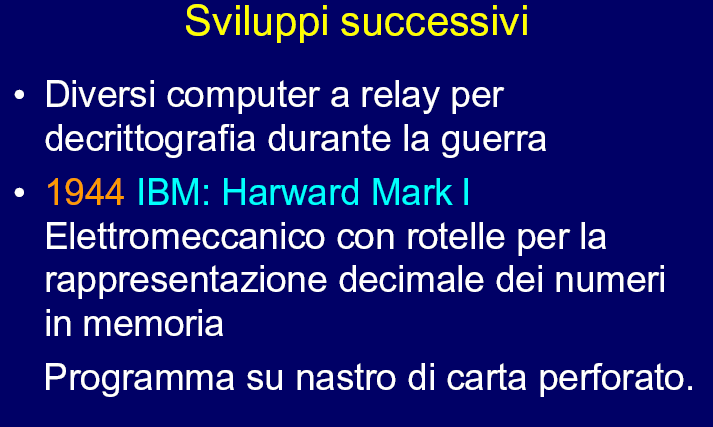 ISTRUZIONI DEL TIPO         A  B   OP
A = indirizzo primo operando
B = indirizzo secondo operando 
OP =  tipo di operazione    ( ADD MULT  DIV… )
IL RISULTATO VENIVA POSTO IN      B
21
L'ERA ELETTRONICA
PROBLEMI DEI COMPUTER ELETTRO_MECCANICI:

LENTEZZA ( PER ATTRITI E INERZIA)

 INAFFIDABILITA' :  BASSO MTBF
	 ( Mean Time Between Failure)
         specie per i relays ( Valore atteso del tempo tra un guasto ed il successivo )
 						




1906  Lee De Forest inventa il Triodo
22
9/29/03
9/29/03
ESEMPI DI VALVOLE
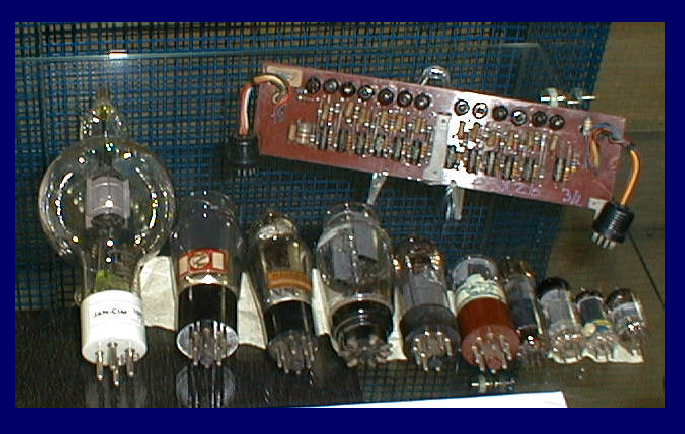 23
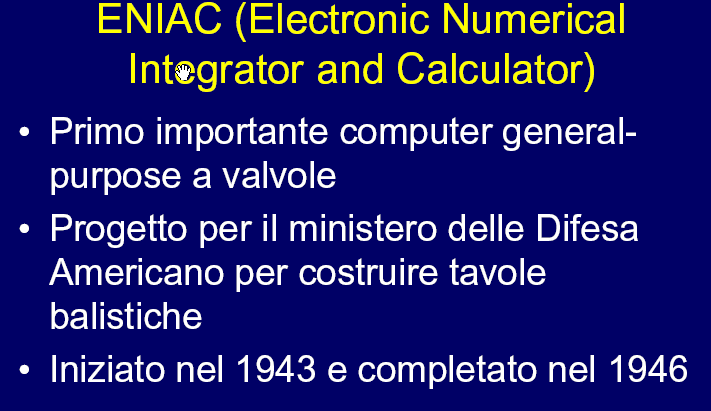 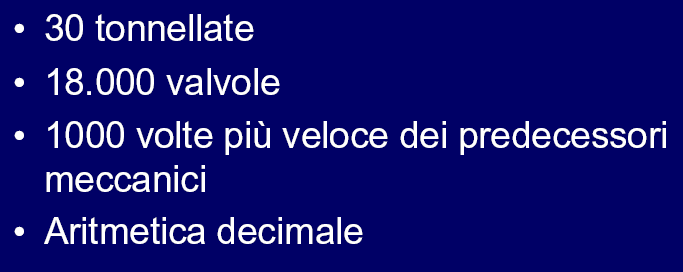 24
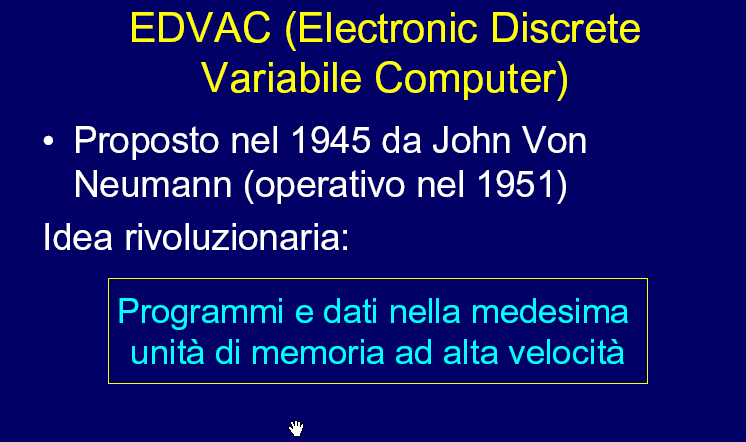 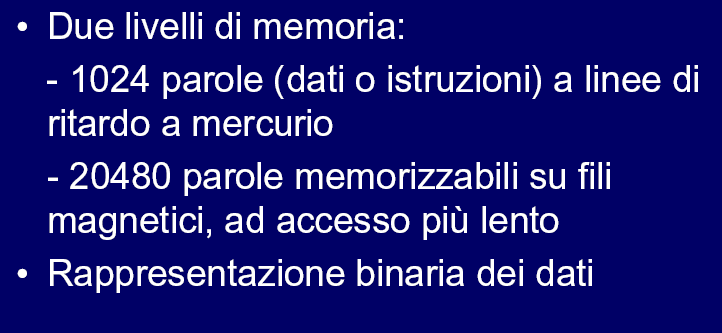 25
Blocco a sei piani di memoria a nuclei
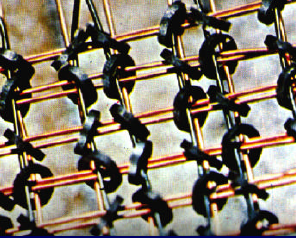 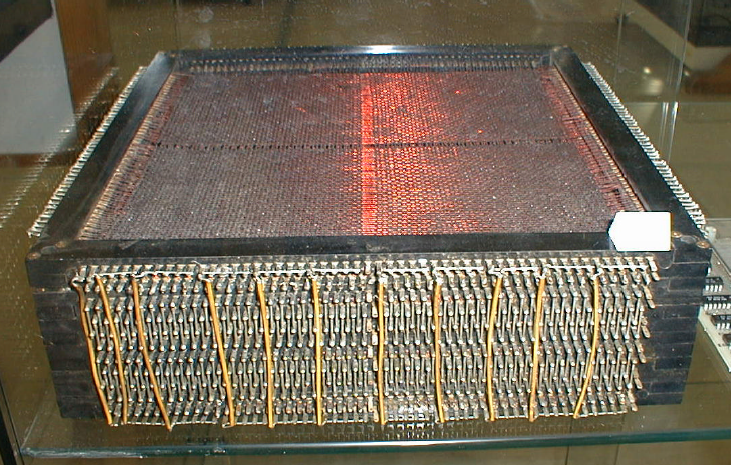 26
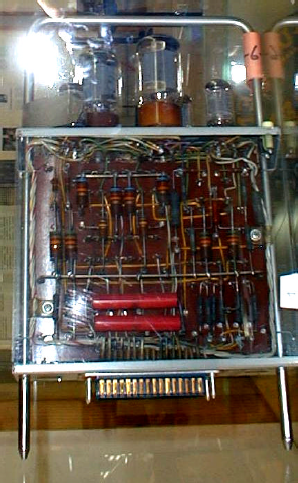 Unita' di memoria da 1 bit (flip-flop) a valvole
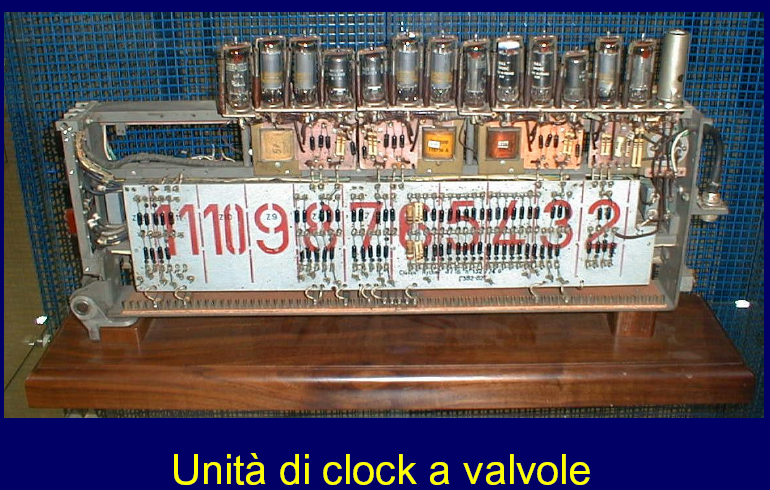 27
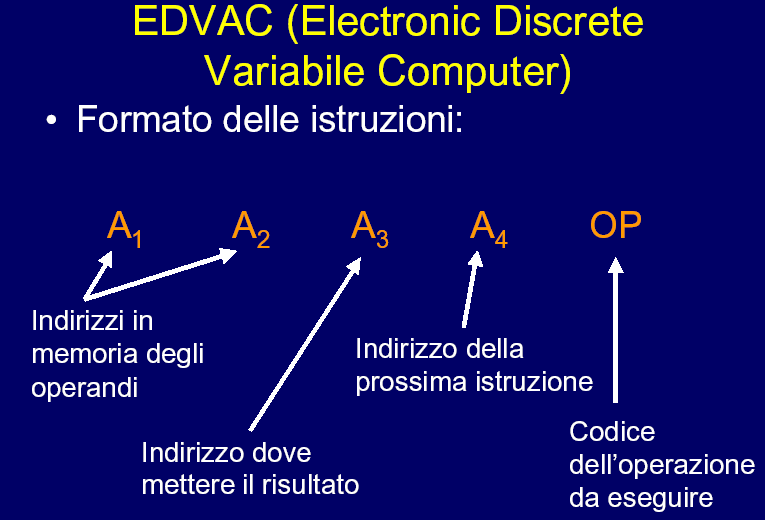 28
EVOLUZIONE NELL'ERA ELETTRONICA


TRANSISTOR
CIRCUITI INTEGRATI
MICROPROCESSORI
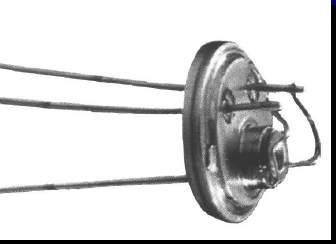 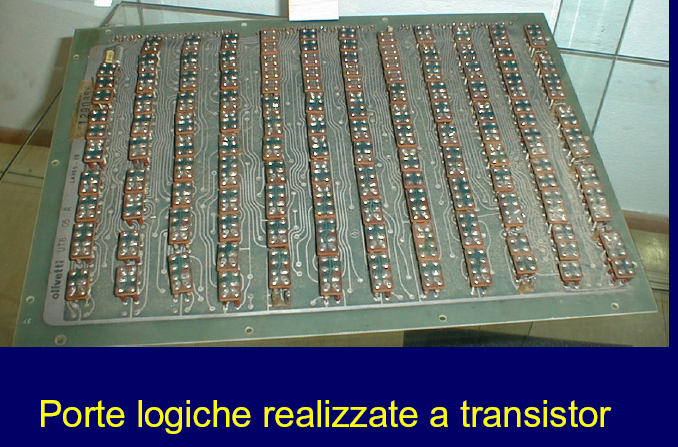 29
IL TRANSISTOR
I transistor sono costruiti sovrapponendo tre diversi strati di materiale semiconduttore. Alcuni di questi strati hanno elettroni extra aggiunti (tramite un processo chiamato "doping" o "drogaggio") e altri hanno mancanza di elettroni (drogato con "lacune" assenza di elettroni). Un materiale semiconduttore con elettroni in più è chiamato tipo n ( n sta per negativo perché gli elettroni hanno una carica negativa) e un materiale con mancanza di elettroni viene chiamato di tipo p (positivo). Possiamo dire  che gli elettroni possono fluire facilmente da una regione n a una regione p, purché abbiano una piccolissima forza (tensione) per spingerli. Ma scorrere da una regione p a una regione n richiederebbe un sacco di tensione.
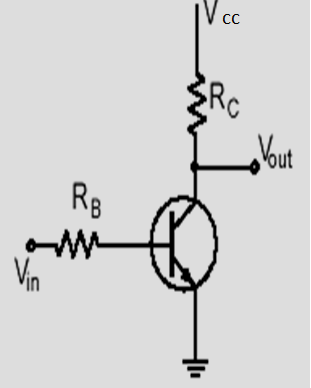 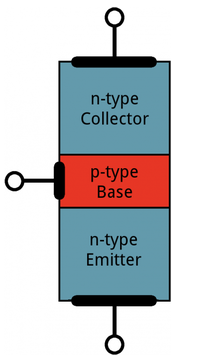 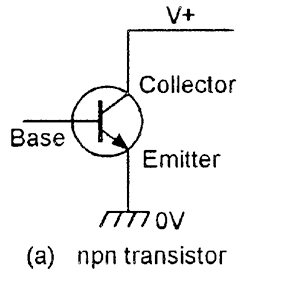 30
Vin=0
Vout  Vcc
Vin=V
Vout  0
Assumiamo (logica positiva) che:
Vin  0 indichi il valore 0 
Vin  V indichi il valore 1
output=1
input=0
input=1
output=0
Quindi:
Implementazione porta NOT
IL TRANSISTOR COME INTERRUTTORE
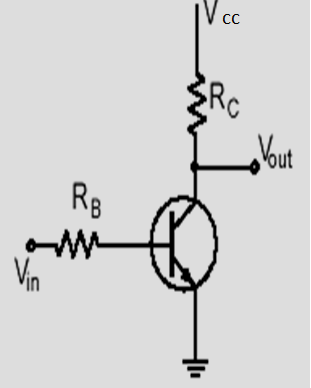 31
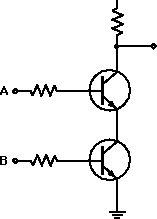 In logica positiva: porta NAND
Implementazione porta NAND
Vcc
Vout  0 se e solo se
VA  V    e
VB  V

Altrimenti Vout  Vcc
Vout
32
In logica positiva: porta NOR
Implementazione porta NOR
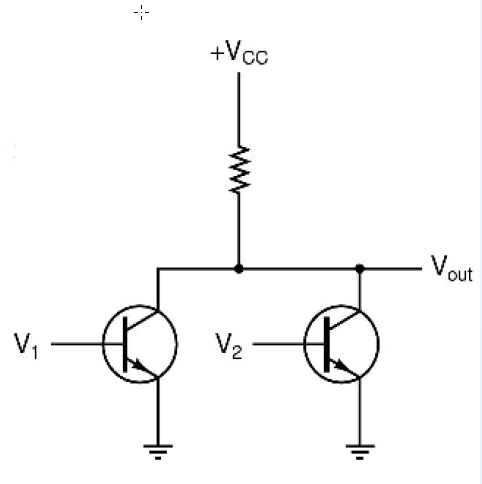 Vout  0 se
V1  Vcc    oppure
V2  Vcc

Altrimenti Vout  V
33
Hardware
L’ Hardware di un computer
un computer è ottenuto assemblando un gran numero di componenti elettronici molto semplici
3 tipi di componenti fondamentali:
AND			OR			NOT
34
A B
R
A B
R
A
R
0 0
0
0 0
0
0
1
0 1
0
0 1
1
1
0
1 0
0
1 0
1
1 1
1
1 1
1
AND
OR
NOT
35
A B
R
A B
R
0 0
1
0 0
1
0 1
1
0 1
0
1 0
1
1 0
0
1 1
0
1 1
0
NAND
NOR
36
A B
A⊕B
0 0
0
0 1
1
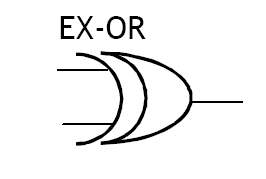 1 0
1
1 1
0
XOR ( EXclusive OR )
Tabella di verita’
A

B
A
R
R
B
Il risultato R  vale 1 se e solo se  solo uno degli ingressi vale 1
A
B
37
XOR tra n variabili  (n>=2)
La funzione XOR tra n variabili booleane (n>=2) da’ come risultato 1 quando e’ dispari il numero delle variabili che assumono il valore vero (1)
Tabella di verita’
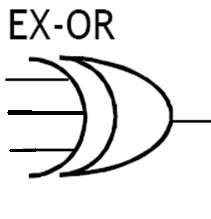 x
y
z
A
R
R
B
Il risultato R  vale 1 se e solo se  solo gli ingressi con valore 1 sono in numero dispari
A
B
38
ESEMPIO DI SOMMA  TRA  DUE BITHALF ADDER
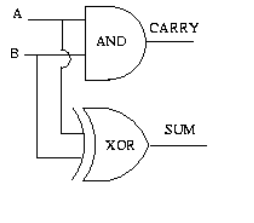 Half-Adder = mezzo sommatore
39
ESEMPIO  di FULL ADDER
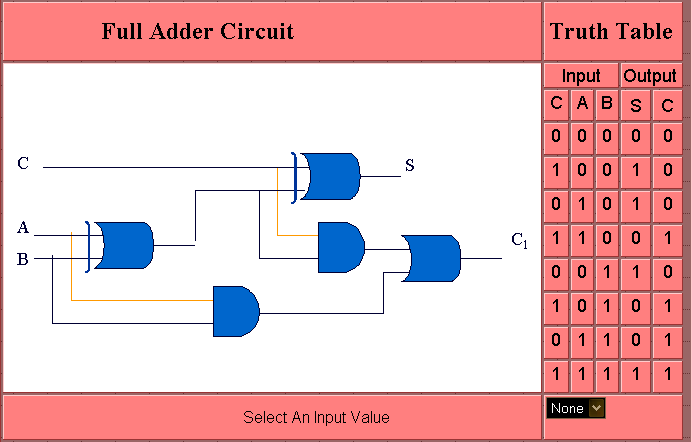 Accoppiando opportunamente piu’ half adder si possono ottenere circuiti che effettuano somme binarie
40
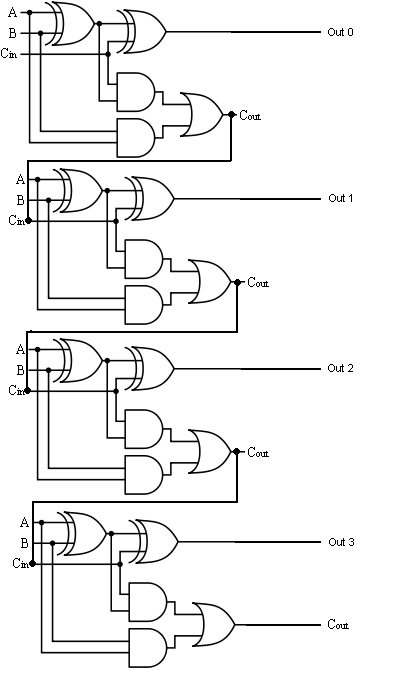 ESEMPIO  di FULL ADDERa 4 bit
41
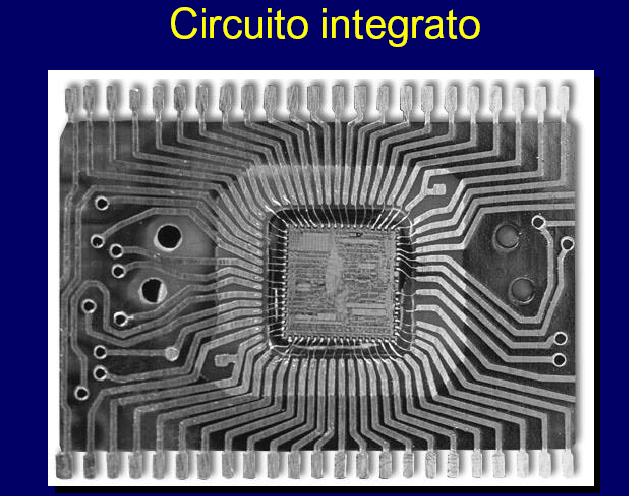 42
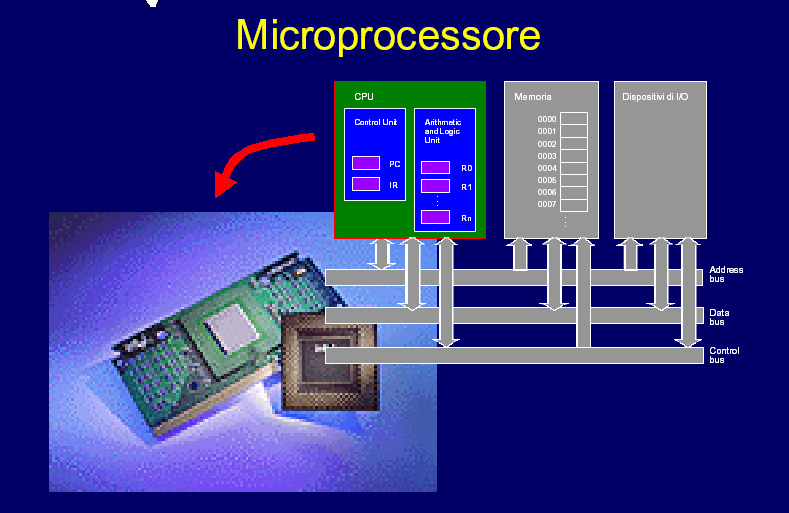 43
La macchina di Von Neumann
Componenti della macchina di Von Neumann:
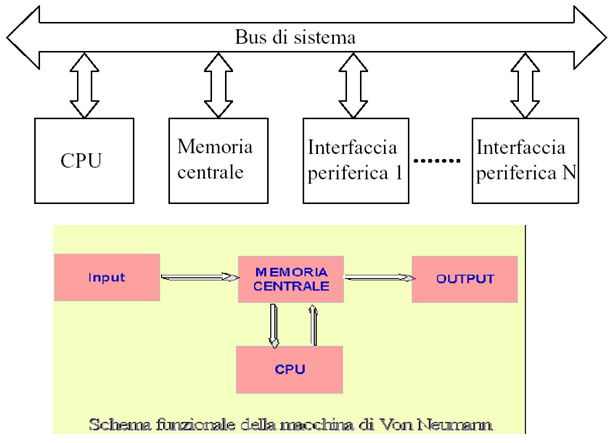 44
IL MODELLO DI VON NEUMANN
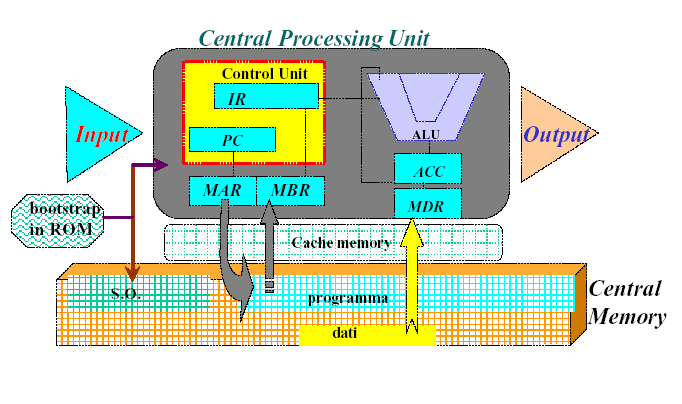 45
[Speaker Notes: MBR  Mem Buffer Register]
UNITA’ DI MEMORIA
E’ concepibile come un magazzino che contiene informazioni. Funzioni caratteristiche  di queste unita’ sono:
 
1.     IMMAGAZZINARE (store), cioe’ riprodurre all’interno della memoria una informazione fornita da un’altra unita’;
2.     CONSERVARE (keep) mantenere l’informazione per il tempo  necessario;
3.     RICHIAMARE (research), cioe’ rendere disponibili le informazioni all’esterno.
46
ATTENZIONE A NON CONFONDERE LA MEMORIA CENTRALE o INTERNA CON LE MEMORIE AUSILIARIE O ESTERNE.
Quest’ultime sono piu’ spesso chiamate memorie di massa per sottolineare la loro funzione di grandi depositi di dati e di informazioni.
Tutte le memorie centrali sono di tipo ad accesso diretto (RAM) e presentano due caratteristiche:
     sono suddivise in un numero di uguali          sottounita’; locazioni, ciascuna delle quali          puo’ contenere lo stesso numero di informazioni;
     ad ogni locazione viene associato un numero detto          indirizzo (address) con cui e’ possibile indirizzarla          esplicitamente.
47
La sezione di memoria effettiva va intesa come una successione di enti binari (binary digit – bit) contigui, strutturati in gruppi o locazioni, singolarmente indirizzabili. Il numero delle locazioni varia a seconda del tipo di elaboratore, e possono essere di due tipi:
	A - Organizzazione per carattere (byte )
	B - Organizzazione per parola (word) (2 o piu’ byte )
 
Alcuni elaboratori sono di tipo misto e permettono di accedere sia ad un singolo byte che a gruppi di byte o parole.
48
UNITA’ CENTRALE DI ELABORAZIONE (CPU)
 
La CPU e’ composta da due sottounita’ o sezioni:
            1) LA SEZIONE DI CONTROLLO,
            2) LA SEZIONE ARITMETICO LOGICA (ALU).
49
SEZIONE DI CONTROLLO (C.U.)
Comprende i circuiti per la generazione delle condizioni di funzionamento (stati) dell’elaboratore, i circuiti per la generazione dei tempi e per il sincronismo delle varie operazioni.
50
Le funzione che la C.U. svolge in sequenza, sono:
1)    Prelevare dalla memoria centrale, l’istruzione e porla in un proprio
               registro ;      			(FASE DI FETCH)
2)    Interpretare tale istruzione ; 		(FASE DI DECODE)
3)    Eseguire la manipolazione richiesta, scelta fra le seguenti:
                            				(FASE DI EXECUTE)
-       a)  ricercare un dato in memoria, porlo nell’unita’ aritmetico logica e  	svolgere  una operazione;
-        b)  estrarre un dato dalla ALU e memorizzarlo in una   locazione della 	memoria;
-        c) soddisfare una richiesta di INPUT/OUTPUT da parte di una unita’ 	esterna. 
4) Tornare al passo 1).
Una esecuzione ha termine con il riconoscimento di una particolare istruzione di arresto (HALT).
51
A
B
T
IR
PC
MD
Alla memoria
MX
CONTR.
UNIT
MAR
ALU
F
EAR
ED
Alle unita’
esterne
Schema di principio  di una CPU elementare
52
I REGISTRI sono  un insieme di elementi di memoria bistabili (detti bit)
Poiché ciascun elemento ha due configurazioni stabili possibili, a cui per convenzione bengono associati i simboli  0 e 1, un registro formato da n bit è in grado di asumere 2n  configurazioni di stato diverse.
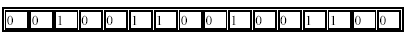 53
Il registro MD ( o MDR:Memory Data Register) serve a scambiare dati tra la CPU e la memoria, mentre il registro ED e’ utilizzato per scambiare i dati tra la CPU e le unita’ esterne di ingresso e di uscita.
Il registro MAR ( Memory Address Register)  e’ caricato di volta in volta  con l’indirizzo della locazione di memoria che in un certo istante la CPU vuole leggere o scrivere, mentre il registro EAR e’ caricato con il numero della porta di I/O con cui scambiare i dati.
Il registro ED serve allo scambio dati con le unita’ esterne di INGR./USCITA.
Il registro F e’ il registro dei flag che che memorizza particolari condizioni quali: riporto, traboccamento, risultato positivo/negativo, parita’ e altro.
54
I registri A,B,T contengono dati sui quali e’ possibile eseguire operazioni elementari da parte dell’ ALU . Il registro IR contiene l’informazione relativa  alla operazione da eseguire ed e’ percio’ chiamato registro dell’istruzione corrente.   Il registro PC, chiamato contatore di programma (Program Counter), fornisce l’indirizzo di memoria in cui e’ contenuta l’istruzione successiva del programma; pertanto in ogni istante si ha:
         IR contiene l’istruzione in corso di esecuzione
         PC punta alla locazione di memoria in cui e’ contenuta l’istruzione   	successivaa quella in esecuzione.
          ( F) (registro di stato)  in cui ogni bit ha un significato 	dipendente dal valore che assume (zero o uno):	 Per esempio:
 valore negativo di una operazione
 trabocco (overflow)
 parita’
 uguaglianza ( per una operazione di confronto)
 Abilitazione/disabilitazione di interruzioni
 Modalita’ di funzionamento di particolari istruzioni
 etc. etc
55
FASE DI FETCH O PRELIEVO DELLA ISTRUZIONE
 
 
Passo 1 	(PC)  MAR            	 	 fase di fetch o prelievo 
Passo 2	MEM (MAR)  MD     	  dell’istruzione
Passo 3	(MD)  IR, (PC) +1  PC
-------------------------------------------------------------------------------
                                   EXECUTE
passo 4 	decodifica dell’istruzione			fase 
passo 5	             esecuzione dell’istruzione		       di esecuzione
passo 6 	torna al passo 1 fino a che trovi un HALT.
56
La simbologia (X)  Y  indica la sequenza di comandi elementari espletati dalla unita’ di controllo per copiare il contenuto del generico registro X nel generico registro Y
La simbologia MEM (MAR) sta ad indicare che “ il contenuto di memoria il cui indirizzo e’ contenuto in MAR,MEM (MAR)   MD    indica il trasferimento da memoria a registro MD.
I registri e la memoria contengono informazioni di tipo binario (stringhe di bit) che rappresentano istruzioni, indirizzi o dati:  l’informazione contenuta nel PC (program counter) rappresenta un indirizzo,  mentre in IR (instruction register ) rappresenta una istruzione, in A, B, T si trovano dati sui quali e’ possibile effettuare delle operazioni o piu’ in generale delle modifiche da parte della unita’ logico aritmetica(ALU).
La sequenza di passi da 1 a 6 precedentemente descritte, costituisce  il ciclo di istruzione di una CPU . Tale ciclo e’ a sua volta suddiviso in uno o piu’ cicli macchina. Il ciclo macchina e’ definito come la sequenza di operazioni elementari  che l’unita’ di controllo esegue ogni volta che accede alla memoria o ad unita’ esterne di INPUT/OUTPUT.
57
ALU Unita’ Logico Aritmetica 
E’ costituita da:
Dispositivi circuitali che consentono di eseguire le operazioni aritmetiche (ADD, SUB, MUL, DIV) e logiche (AND, OR, NOT,..etc)
Alcuni registri interni -OP ( registro temporaneo di  memorizzazione ) -PSW (Process Status Word : ogni bit fornisce informazioni relative           all’esito dell’ultima operazione logico-aritmetica):
	     bit carry ( per il riporto)  
                 bit zero
                 bit segno 
                 bit overflow
Questi flag sono interpretati dalla C.U.che e’ in grado di intraprendere azioni differenziate a seconda dei calcoli effettuati
58
/* ISTRUZIONI DI UN ELABORATORE ELEMENTARE (GIOCO)
/* esiste un registro detto ACC ( accumulatore)  dove e' possibile          
/* eseguire solo INC e DEC e il controllo se ACC > 0  opp se ACC =0        */
/*  istruzioni possibili 	 ( questo modello sara' suscettibile ad  ampliamenti */
/*  INC    incrementa di 1 il contenuto di ACC        ( ACC = ACC +1 )     */
/*  DEC    decrementa di 1 il contenuto di ACC        ( ACC = ACC -1 )     */
/*  LOAD num  carica in accumulatore un numero num   ( ex: LOAD 5    )     */
/*  LOAD #nnn   carica nell'ACC il valore contenuto nella cella di indirizzo nnn */
/*  STORE #nnn salva all'indirizzo nnn il contenuto dell'ACC       	   */
/*  JMP #mmm    passa il controllo del programma ad un punto specifico (ind. #mmm    */
/*  JZERO #mmm    se ACC = 0  passa il controllo alla posizione #mmm       */
/*  JGTZ  #mmm    se ACC > 0  passa il controllo alla posizione #mmm       */
/*  INPUT         riceve nell'accumultore un valore da dispositivo esterno */ 
/*  OUT               evidenzia in uscita il contenuto di ACC              */			  
/*  HALT           ferma il programma e aspetta altri comandi          */
59
/* ipotesi  nella cella di indirizzo #100   e' contenuto un intero (A) (>=0) */
/* e nella cella  di indirizzo #101   e' contenuto un intero         ( B)  (>=0) */
/* OBIETTIVO sommare A e B e il risultato memorizzato in A  
      visualizzare il risultato   */

A = 7                                       // all'indirizzo   #100
B = 4				// all'indirizzo #101
60
SOLUZIONE
0000  BEGIN
0001  LOAD #0100                         	                   // ACC = A      (LOAD A) 
0002  JZERO #0011				// se ACC = 0 vai a FINEA
0003  LOAD #0101	          			// ACC = B         CICLO
0004  JZERO #0015				// se ACC = 0 vai a FINEB
// ORA A e B sono diversi da zero e ACC = B
0005   DEC					// ACC = ACC -1
0006   STORE #101				// B = ACC
0007   LOAD  #100				// ACC = A
0008   INC					// ACC = ACC +1
0009   STORE #100				// A = ACC 
0010   JMP #003 				// SALTA ALLA LABEL CICLO
0011   LOAD #101			FINEA       // ACC = B     
0012   STORE  #100				// memorizza B in A
0013   OUT 					// stampa il contenuto di A
0014   JMP #0017				// vai a FINE
0015   LOAD #0100			FINEB       // ACC = A     (FINEB)
0016   OUT					// stampa la somma
0017   HALT					// fine del programma
0018
0020
0021
…..
.….
0100   7                                                                                         // A=7
0101   4					   // B=4
61
CONSIDERAZIONI
DIFFICOLTA’ DI LETTURA
DIFFICOLTA’ DI MODIFICA
DIFFICILE DA LEGGERE . 
ANCORA DI PIU' SE AL POSTO DI LOAD, STORE, JMP, INC, DEC, etc
si mettessero i valori numerici corrispondenti ai codici operativi!!!!!!!!!
			esempio 	LOAD   0001
			 	STORE  0011
				JMP  0101
				JZERO 0110     etc etc..
Pensate a cosa succederebbe se dovessimo inserire all’interno del programma qualche altra istruzione!!
( Cambierebbero  molti riferimenti alle celle!!. )
Lmsomma.txt
62
PROBLEMI PER CASA :
SUPPONETE CHE NON ESISTA L’ISTRUZIONE ELEMENTARE    DEC ( ACC = ACC –1 )
E’ POSSIBILE OTTENERE IL DECREMENTO SFRUTTANDO LE ISTRUZIONI RIMANENTI?
Se invece esiste anche  l’istruzione DEC 
 come si puo’ individuare il maggiore  fra due numeri 
non negativi  ?
Supponenete che  due numeri A e B siano memorizzati
 agli indirizzi 198 e 199   e il loro contenuto sia
  A = 8   e B = 4
63
CENNI SUI CIRCUITI LOGICI
(Lettura facoltativa)
64
PROPRIETA’  DELL’ALGEBRA DI BOOLE

A*A=A           A+A=A       idempotenza
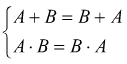 Proprietà commutativa
  
  
Proprietà associativa


 Proprietà distributiva
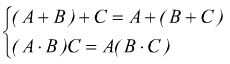 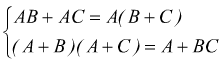 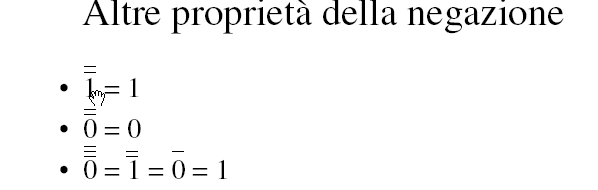 65
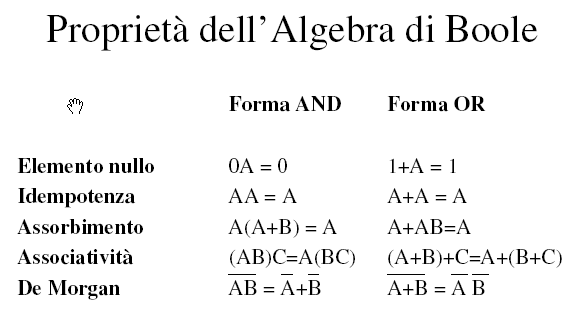 66
A

B           

C
Circuito Combinatorio
Y
Circuiti combinatori
I circuiti combinatori sono la forma più semplice di circuiti digitali e sono caratterizzati dal fatto che la combinazione delle variabili logiche in uscita dipende solo dalla combinazione delle variabili logiche d’ ingresso nello stesso istante.
67
Esempio di CIRCUITO COMBINATORIO
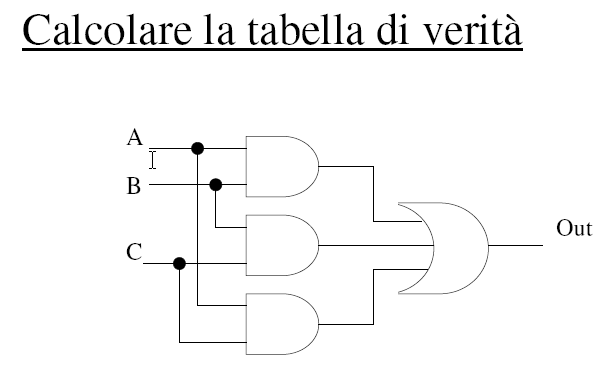 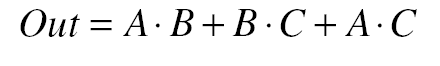 MULTIPLEXER
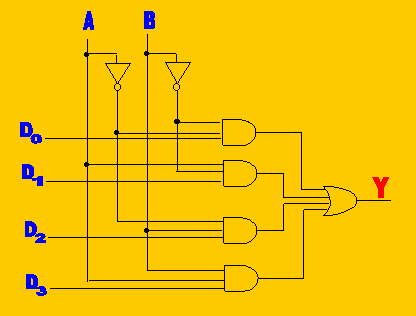 dispositivo capace di selezionare un singolo segnale elettrico 
fra diversi segnali in ingresso in base al valore degli ingressi di selezione.
CIRCUITI SEQUENZIALI
Nell'elettronica digitale è spesso necessario disporre di sistemi logici variamente complessi, che chiameremo reti sequenziali, in grado di fornire una o più uscite dipendenti sia dagli stati logici attuali che da quelli precedenti acquisiti dagli ingressi. Ciò comporta che il circuito ricordi lo stato precedente, che deve quindi essere stato registrato e mantenuto. Da questo derivano due aspetti essenziali:

- una rete sequenziale è anche un circuito di memoria;
- la configurazione assunta dalle uscite dovrà essere determinata non solo     dalla configurazione degli ingressi, come in un semplice circuito   combinatorio, ma anche dall'informazione dello stato precedente,    che il circuito stesso ha memorizzato e trattenuto in uscita.
   Ne consegue che i circuiti sequenziali dovranno essere provvisti di rete    di retroazione per trasferire in ingresso tale informazione;    si tratta di circuiti ad anello chiuso.
CIRCUITO SEQUENZ = CIRCUITO COMBINAT. +  RETROAZIONE
70
Nei circuiti combinatori le uscite dipendono, in un determinato istante, unicamente dai valori assunti dagli ingressi nello stesso istante, ed inoltre il ripetersi di una eguale configurazione di ingresso produce necessariamente la medesima risposta delle uscite, senza tener conto delle precedenti situazioni.
I circuiti sequenziali hanno l’uscita che dipende non solo dai valori attuali degli ingressi, ma anche dai valori precedenti; essi possiedono pertanto una memoria.
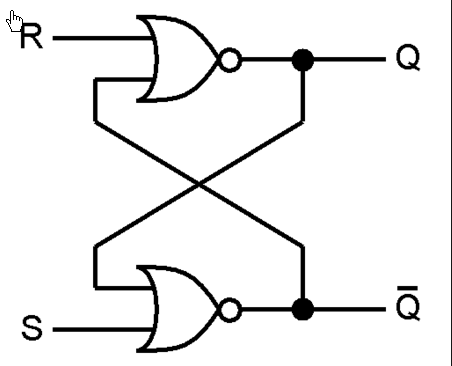 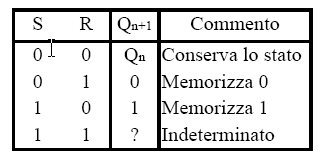 Retroazioni
S = SET     R = RESET
71
TERMINOLOGIA
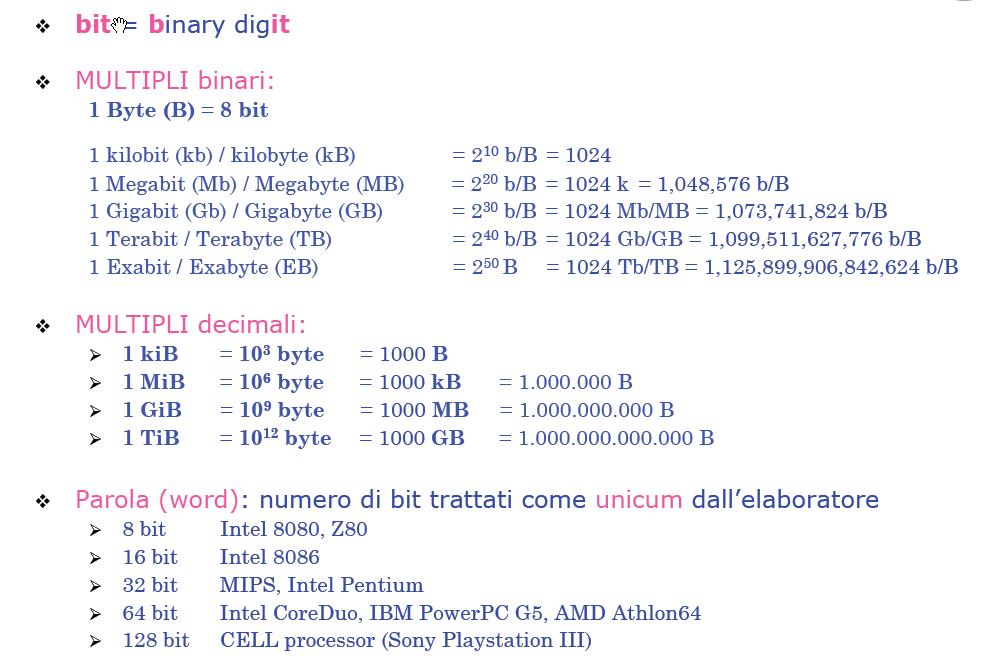 72